EFOP-1.3.3-16-2016-00001 „Fogvatartottak reintegrációja”
A projekt eredményei
Botka Bianka
osztályvezető, Belügyminisztérium
2023.10.16
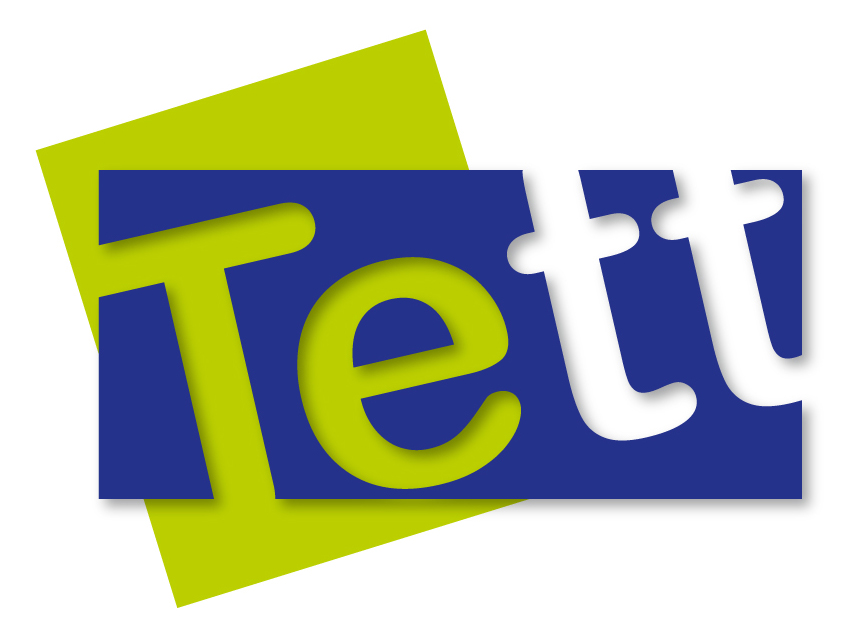 Szociálpolitikai keretek
Társadalmi kirekesztődés folyamata
A munkához való viszony és a társadalmi-családi kötelékek      tengelyein elfoglalt hely szerinti dimenziók.


Dinamikus életciklus keret 
Módszertani lehetőség, mely lehetővé teszi, hogy elkülönítsük a tartós és az átmeneti hátrányokat, valamint feltárjuk, az adott életkörülményekkel járó jólét hogyan kötődik a korábbi életeseményekhez, és hogyan befolyásolhatja a későbbi jólétet.
Bevezetés
Miért?

A büntetés-végrehajtási intézetből szabadultak visszaesési aránya 50% körül mozog. 

Mit?
A prevenció három szintje: 
az elsődleges megelőzés alatt a társadalom egészére kiterjedő intézkedéseket, 
a másodlagos alatt az egyes veszélyeztetett társadalmi csoportokra kiemelt figyelmet fordító intézkedéseket,
a harmadlagos prevenció alatt pedig a már bűnelkövetővé vált személyek bűnismétlésének megakadályozása érdekében történő intézkedéseket értjük. 

A visszaesés kezelésének egyik lehetséges útja a harmadlagos prevenció
erősítése, vagyis a fogvatartottak, szabadultak reintegrációs esélyeinek növelése.
Projekt Előzmények
TÁMOP-5.6.2/08       -   helyzetértékelés, modellprojektek kidolgozása 

TÁMOP-5.6.2/10       -   módszertani megalapozás (6 alprojekt)

TÁMOP-5.6.3-12/1    -   „reintegrációs alprojekt” országos kiterjesztése
EFOP-1.3.3-16-2016-00001 azonosító számú kiemelt projekt
KMR Fogvatartotti reintegrációs program
(Alap reintegrációs program tapasztalatai alapján célcsoport és szolgáltatás csomag bővítése.)
Szakmai tartalom
Resztoratív szemlélet erősítése, szimbolikus jóvátételi programok a helyi közösség javára, helyi közösség érzékenyítése. 

Szolgáltatásfejlesztési koncepciók kidolgozása.
Eredmények
[Speaker Notes: Eredmény. Teljesítmény, siker háromszöge

Mi az eredmény: Vmely cselekvésnek, folyamatnak (végső) következménye. 
A teljesítmény valamely tevékenység (munka) lemérhető eredménye, az egységnyi idő alatt elvégzett munka.




-]
Eredmények - Teljesítmény
[Speaker Notes: A teljesítmény különböző dimenziókban kisebb-nagyobb nehézségek árán mérhető,
de a sikerrel való összekapcsolódása nem egyszerű.]
Eredmények - Teljesítmény
Eredmények - Teljesítmény
2023. augusztus 31-ig az alábbi termékek kerültek legyártásra:
10 darab jóvátételi felajánlásra került sor, az Országos Kórházi Főigazgatósággal kötött együttműködési megállapodás alapján.
Eredmények - Teljesítmény
2023. augusztus 31-ig 42 darab jóvátételi felajánlás keretében kerültek a termékek átadásra.
Eredmények - Teljesítmény - siker
Mi a siker az ügyfelek szemszögéből?
Siker = a társadalmi térben való pozicionálás. 
…a társadalmi „lenttől” a társadalmi „fent” felé irányuló mozgás, „a társadalmi térben való progresszió, a státus- és/vagy presztízsbeli emelkedés”.
796 fő szabadulást követően a munkaerőpiacra, vagy munkaerőpiaci programba belépett.	
(eredményindikátor)


105 fő esetében szintén tájékoztatást kaptunk alátámasztó dokumentum beszerzéséről, azonban ezek nem feleltethetőek meg a felhívásban szereplő elvárásoknak.
[Speaker Notes: A siker jelenségének társadalmi jellege elsősorban a teljesítménytől való megkülönböztetésében nyilvánul meg, empirikusan
és elméletileg független a teljesítménytől (Mannheim, 1952; Ichheiser, 1930).
A teljesítmény a tényszerű dolgok szférájában található, a siker viszont a társas viszonyokéban
elérhető eredmény. Elsődleges jelentése a társadalmi elfogadottság, a
presztízs, a társadalmi térben való pozicionálás. A siker következménye lehet a társadalmi
„lenttől” a társadalmi „fent” felé irányuló mozgás, „a társadalmi térben való progresszió,
a státus- és/vagy presztízsbeli emelkedés” (Ichheiser, 1930. 101. o. idézi Váriné
és Solymosi, 1995).]
EFOP PLUSZ
EFOP-1.3.3-16-2016-00001 „Fogvatartottak reintegrációja”
KÖSZÖNÖM A FIGYELMET!
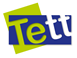